DCT
El conector discursivo y su relación con el íncipit y con el fático
UNIDADES DIALÓGICAS
Su papel está relacionado con el desarrollo de la interacción, es decir, con la buena realización del intercambio comunicativo. Su función es la de ayudar el diálogo ya sea mediante elementos para tomar el turno de palabra, o mantener el canal de comunicación abierto o expresar cohesión entre enunciados.
INP
Abre el canal comunicativo para iniciar un turno o para crear un enunciado en contraste afectivo con respecto al anterior. Es una manera de coger la palabra, por eso a menudo está en solapamiento con otras unidades.
INP
Su función global es la de preparar al interlocutor a lo que se quiere decir, creando una predisposición interpretativa. Siempre se encuentra al principio del enunciado, aunque a veces no está en posición inicial absoluta.
DCT
Relaciona y une diferentes partes del discurso. Señala al receptor que el discurso continúa y que, por tanto, lo que se dirá a continuación tiene una relación lógica con lo anterior.
DCT
Se parece al incipit pero lo que hace es ligar enunciados, por eso nunca se halla en posición final. La función que cumple es la de expresar cohesión y relación entre enunciados o partes de enunciados.
DCT/INP
 Se encuentran en una posición distinta en el interior del enunciado, tienen un carácter prosódico diferente, pero quizás lo que los diferencia más es que los íncipit nunca aportan información, solo son elementos que abren el canal comunicativo, mientras que los conectores discursivos ligan enunciados, le dan coherencia y crean conexiones lógicas entre ellos. Nos ayudan a enlazar las ideas de nuestro discurso.
porque /DCT queda todavía /SCA el pringue ese de la obra //COM 

claro /DCT es que hemos [/1] hemos ido [/2] he dicho nueve adultos y tres niños //COM
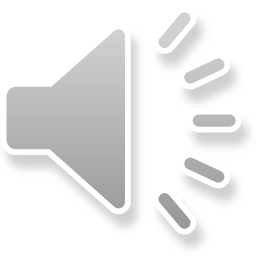 ALGUNOS EJEMPLOS
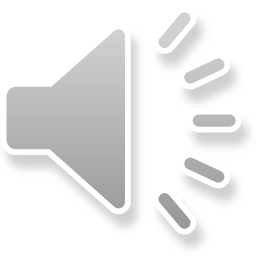 a ver /INP si a lo tonto /TOP ya en realidad /PAR tengo bastante material //COM

bueno /DCT son cincuenta y seis páginas //COM
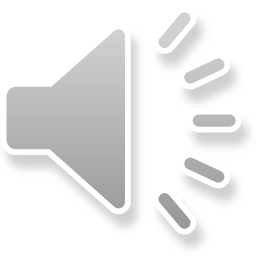 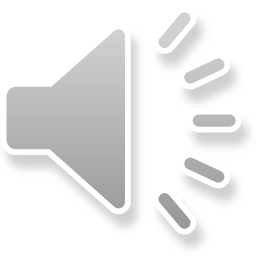 DCT EN ENUNCIADOS
DCT EN ESTANCIAS
DCT totales en enunciados/estancias en cualquier tipo de interacción/contexto comunicativo: 472.
Lo primero que se desprende de los datos es que el conector discursivo se encuentra mucho más en enunciados (358) que en estancias (114): 76% vs. 24%.
¿Cómo se explica?
ANÁLISIS DE LOS RESULTADOS
La estancia, siendo un proceso de anexión de información que sigue el fluir del pensamiento del hablante, no es estructurada y por su propia naturaleza no suele unir partes del discurso: se presenta como una simple yuxtaposición de unidades de comment. Está más sometida a repeticiones y reformulaciones por parte del hablante y, ya que corresponde a una actividad lingüística no planeada previamente, no requiere relacionar lo anterior con algo que viene después porqué está caracterizada por improvisación. 
En el enunciado, en cambio, el discurso no es improvisado, se dilata, y necesita medidas para relacionar segmentos de enunciados y señalar su organización lógico-informativa.
ANÁLISIS DE LOS RESULTADOS
Pasando a analizar los datos sobre el tipo de contexto comunicativo, se obtienen estos resultados globales: 246 DCT en público (52%); 226 DCT en familiar (48%).   
No hay muchísima diferencia entre el entorno familiar y público en el empleo del conector discursivo, tanto en enunciados como en estancias. Esto sugiere que, en el caso del DCT, el lugar en el que se desarrolla la comunicación no incide en la estructuración del enunciado. De hecho, recordemos que el conector discursivo vincula un miembro del enunciado con otro anterior, por lo tanto tiene que ver con factores como la coherencia, la cohesión y la interpretación de los enunciados. Esto significa que la exigencia comunicativa del hablante de conectar partes de enunciados trasciende el tipo de contexto comunicativo, o sea el espacio físico en el que se da la comunicación.
ANÁLISIS DE LOS RESULTADOS
Pasando a analizar los datos sobre el tipo de interacción,  se obtienen estos resultados globales: 198 DCT en monólogos (42%); 161 DCT en diálogos (34%); 113 DCT en conversaciones (24%). 
El número mayor de ejemplos se encuentra en monólogos. Quizás la razón sea porque se necesita organizar la información de forma coherente aunque no teniendo a un interlocutor activo. Cuando el discurso se dilata se necesita que sea bien conectado y que queden evidentes las relaciones lógicas que se dan entre partes de enunciados, de forma que se puedan interpretar como lógicamente interrelacionados y pertenecientes a una unidad mayor.
ANÁLISIS DE LOS RESULTADOS
El número menor de ejemplos en diálogos y sobre todo en conversaciones no sorprende porque en ellos los intercambios comunicativos son más rápidos, los turnos se alternan continuamente y pueden sobreponerse, lo que conlleva un tipo de comunicación más directa que no necesita una utilización masiva de conectores discursivos ya que las relaciones lógicas quedan implícitas y/o no hace falta expresarlas.
ANÁLISIS DE LOS RESULTADOS
El habla es la mayor fuente de información a la que puede estar sometido un aprendiente.
Ventajas:
sensibilizar el oído a la lengua española real escuchando materiales audio de conversaciones espontáneas;
interiorizar los modelos melódicos, el ritmo y la pronunciación del español; 
adquirir seguridad para interactuar en situaciones comunicativas reales;
desarrollar y mejorar la expresión oral, adquiriendo fluidez y vocabulario;
reconocer distintos modos de autocorregirse mientras se habla;
reconocer y aprender las expresiones idiomáticas.
VALOR DEL HABLA PARA EL APRENDIZAJE L2
Los rasgos de la conversación coloquial que permiten reflexionar sobre la lengua y que pueden resultar productivos para la enseñanza y el aprendizaje son:
la contextualización de la lengua: el estudiante asocia las características lingüísticas a un tipo de registro; 
la inferencia de sentido más allá de lo codificado: ironía, dobles sentidos, metáforas, recursos de intensificación/ atenuación, etc.;
la composición de un intercambio comunicativo: cambio de tema, digresiones, recursos de toma/cesión de turno; 
el uso de marcadores conversacionales;
VALOR DEL HABLA PARA EL APRENDIZAJE L2
Permite observar las estrategias discursivas empleadas en la comunicación oral que sirven para conectar enunciados dentro de un turno de conversación o en turnos anteriores.
Su estudio permite reconocer las distintas funciones de los marcadores del discurso (y más exactamente de los marcadores conversacionales).
DCT PARA EL APRENDIZAJE
“Los marcadores del discurso son unidades lingüísticas invariables cuya función es señalar («marcar») la relación que se establece entre dos segmentos textuales. Estas unidades no ejercen función sintáctica alguna, sino que constituyen enlaces que facilitan la cohesión textual y la interpretación de los enunciados”. 

Fuente:
https://cvc.cervantes.es/ensenanza/biblioteca_ele/diccio_ele/diccionario/marcadoresdiscurso.htm
MARCADORES DEL DISCURSO
Desde el punto de vista prosódico, los marcadores pueden encontrarse limitados entre lindes prosódicas según la entonación (i.e. incisos); en la escritura, esta entonación peculiar se refleja con frecuencia situando el marcador entre comas o después de una coma.
Desde el punto de vista semántico, muestran un significado de procesamiento: guían las inferencias que se realizan en la comunicación y conducen la interacción. Sirven para indicar consecuencia, causa, añadido de informaciones, oposición, o para reformular, ordenar y resumir ideas.
MARCADORES DEL DISCURSO
Desde el punto de vista morfológico, son unidades lingüísticas invariables que pertenecen a distintas categorías gramaticales: conjunciones (pero, pues), adjetivos (bueno, claro), verbos (a ver), adverbios (vale, bien), locuciones adverbiales (por el contrario).
Desde el punto de vista sintáctico, son unidades no integradas, con un grado de autonomía que varía para cada marcador: bueno puede aparecer independiente en un turno de habla; por el contrario es menos autónomo (nunca aparece solo).
MARCADORES DEL DISCURSO
MARCADORES DEL DISCURSO
Los marcadores conversacionales son un tipo de marcadores discursivos que aparecen con frecuencia en la conversación. Se les llama también conectores pragmáticos y se suelen diferenciar entre:
De evidencia (o de modalidad epistémica): claro, por supuesto, sin duda;
De aceptación: bien, vale;
Metadiscursivos: bueno, eh;
Enfocadores de alteridad: hombre, mira, oye. 
Los que interesan este estudio entran en los primeros tres grupos.
MARCADORES CONVERSACIONALES
¿Por qué los marcadores son importantes?
Caracterizan el lenguaje oral, atribuyéndole mayor expresividad, dinámica y coherencia.
Son básicos para la interacción conversacional ya que establecen relaciones lógico-semánticas entre enunciados: concatenan y/u ordenan las unidades comunicativas del enunciado, o relacionan las diversas funciones discursivas que en él se actualizan.
Aseguran el entendimiento entre los interlocutores, posibilitándoles llevar a cabo el proceso de la comunicación. De hecho, proporcionan al oyente guías para las inferecias comunicativas correspondientes.
MARCADORES CONVERSACIONALES
Permiten estudiar la lengua a nivel prágmatico.
El uso adecuado de los marcadores vuelve el habla de los aprendientes más espontánea, dinámica y expresivamente natural, lo que le aporta mayor fluidez y la acerca al habla del nativo.
El uso de los marcadores conversacionales revela el grado de dominio de la L2.
MARCADORES CONVERSACIONALES EN CONTEXTO ELE
N° de íncipit en enunciados/estancias en cualquier tipo de interacción/contexto comunicativo: 230 casos.
El INP también contiene los marcadores conversacionales. 
	
	bueno /INP a ver si algún día /TOP consigues 	sacarlo entero //COM
DCT/INP
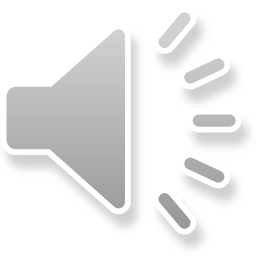 Estudio de los contextos con: 
INP: 23 pues, 11 entonces, 94 bueno, 21 pero, 20 claro. 
DCT: 30 pues, 98 entonces, 22 bueno, 60 pero, 19 claro.
Estos datos invitan a una comparación entre las dos unidades, pues hay algunas palabras que cumplen una función muy distinta al encontrarse en unidades distintas.
Los marcadores tienen carácter polifuncional: el mismo marcador puede aparecer desempeñando distintas funciones discursivas.
DCT/INP
pues /DCT claro /INP y se forma un lío //COM


El marcador del discurso pues es aquí una marca de progresión de la información y, al mismo tiempo, permite introducir un comentario que está relacionado con lo anterior. Expresa entonces una relación con algo que se ha dicho previamente.
Constituye un segmento caracterizado en el plano de la expresión por su autonomía melódica y consiguiente carácter tónico.
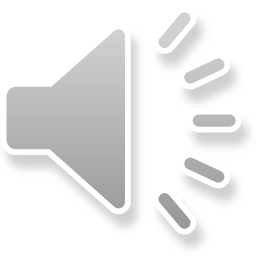 PUES en DCT
pues nada /INP  me voy a quedar//COM

El marcador del discurso pues expresa aquí una manera de coger la palabra. Puede encabezar un enunciado en contraste afectivo con respecto al anterior o servir como recurso de toma de turno. Por un lado es como si pues iniciara un pensamiento en voz alta o la respuesta a una pregunta, y le sirviera al hablante para tomarse un breve tiempo para pensar lo que va a decir. Por otro lado, informa sobre la actitud del hablante (actitud afectivamente negativa) y predispone a su interlocutor a cierta interpretación de lo que va a decir. 
Pues tiene menos autonomía fónica.
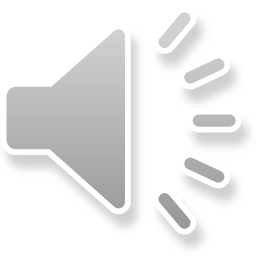 PUES en INP
entonces /DCT pues al cabo del año /TOP que se puso ya robusta y grande /PAR se hicieron las fotos oficiales de casados //COM


El marcador entonces tiene aquí un valor consecutivo (o ilativo) y funciona de recurso para ayudar la progresión de la información y dar continuidad al discurso ya que encadena dos enunciados, de los cuales el primero (que en este caso está en un turno anterior) es la premisa lógica del segundo  conecta un consecuente con su antecedente.
ENTONCES en DCT
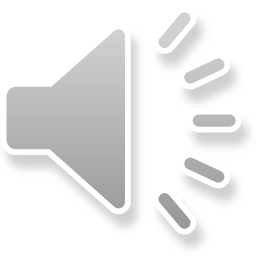 entonces /INP yo /TOP te pondría /SCA de lunes a viernes /TOP jornada completa //COM



El marcador entonces se usa aquí para empezar un turno, es un elemento que ayuda a introducir el enunciado, solo le sirve de apoyo al hablante para organizar el discurso. No aporta ninguna información, o sea no es informativamente necesario.
ENTONCES en INP
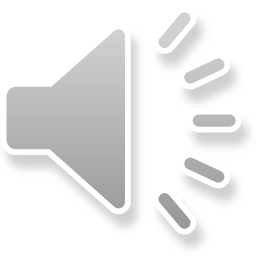 bueno /DCT las tenía en marcha //COM


El marcador conversacional bueno tiene aquí relación con lo anterior, por lo tanto conecta dos enunciados. Puede servir de rectificación o especificación: matiza o precisa el enunciado previo del hablante, que no está conforme con lo dicho inmediatamente antes. De hecho, el contexto en que se halla este enunciado es: 
[49] *ALI: < mira > / las llevé a todas partes //
[50] *ALI: bueno / las tenía en marcha //
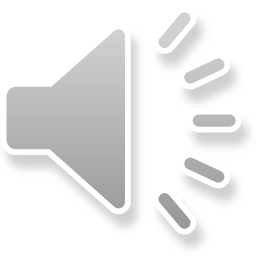 BUENO en DCT
bueno /INP  hay algunos SMS que no son de &fiar //COM


El marcador bueno sirve aquí para iniciar una respuesta que introduce un punto de vista que en cierto modo se opone al anterior, de forma que crea en el interlocutor una predisposición interpretativa no enteramente positiva. Esto quiere decir que el hablante rechaza en parte lo que dice su interlocutor y suaviza una respuesta contraria a la preferida por su interlocutor.
Abre con frecuencia una conversación y a menudo señala inicio y mantenimiento del turno.
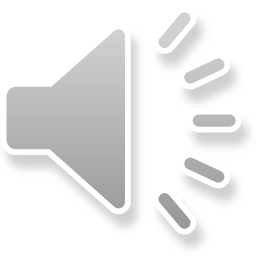 BUENO en INP
DCT e INP aparecen juntos en 4 casos:
1) entonces /DCT mh pues bueno /INP tú les respondes y ya está //COM

2) pues /DCT claro /INP y se forma un lío //COM
3) eh o sea /DCT a ver /INP eh claro /INP lógicamente /TOP sale profesorado /COB y eso [/1] eso sobre el [/2] recae sobre el profesorado interino //COM

4) y [/1] y luego /DCT bueno pues /INP en la [/1] en las universidades /TOP ya el último tiempo /TOP sí que ha habido un [/1] e' un [/1] además un [/1] un hachazo bastante grande a los presupuestos //COM
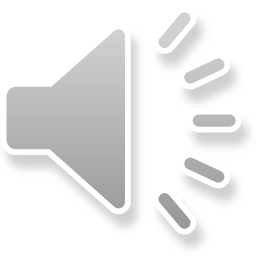 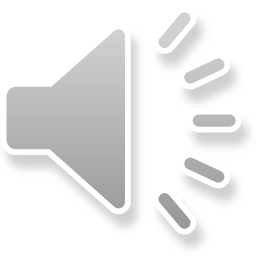 DCT/INP
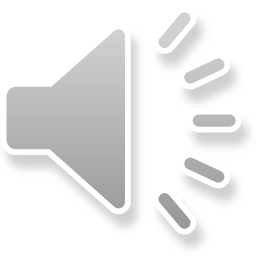 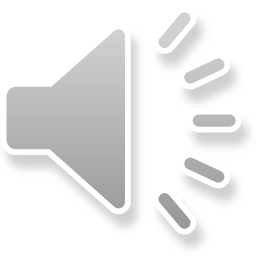 En todos los ejemplos que se han presentado, los conectores discursivos preceden los íncipit.
Las dos unidades no se se excluyen recíprocamente.
DCT/INP
TIPOS DE DCT
DCT/PHA
Es interesante también hacer una pequeña investigación sobre la relación entre el DCT y el fático (PHA), ya que en algunos casos las dos unidades pueden confundirse porque presentan elementos parecidos.
PHA
Controla que el canal comunicativo se mantenga abierto y que el intercambio y su recepción se cumplan. Crea un contacto entre dos partes informativas y se puede utilizar para mejorar el desarrollo o la conclusión de los enunciados. Se halla normalmente al principio o al final.
N° de fáticos en enunciados/estancias en cualquier tipo de interacción/contexto comunicativo: 342 casos.
Los que se pueden confundir con los DCT y los INP están en posición inicial de enunciado: 124 casos (36% del total).
pero no /PHA es que ya han abandonado /SCA ese [/1] ese concepto de que [/2] de que [/2] que bueno por lo menos una tele /i-COM la dos /PAR pues tiene que tener unos contenidos //COM

claro /PHA hasta el seis de septiembre /COM que es lunes //APC
ALGUNOS EJEMPLOS
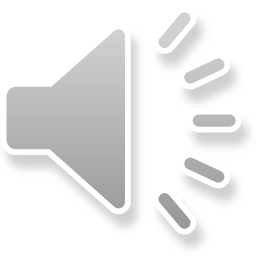 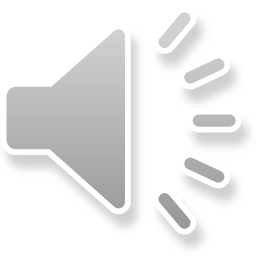 Estudio de los contextos: 4 pues, 6 bueno, 2 pero, 12 claro. 
< pues no > /PHA yo no digo nada //COM 
bueno /PHA de dos y media a cuatro /TOP hay siempre gente comiendo //COM 
claro /PHA porque tenía mi versión en griego /COM y en tal //APC 
pero no /PHA es que ya han abandonado /SCA ese [/1] ese concepto de que [/2] de que [/2] de que bueno por lo menos una tele /COM la dos /PAR pues tiene que tener unos contenidos //COM
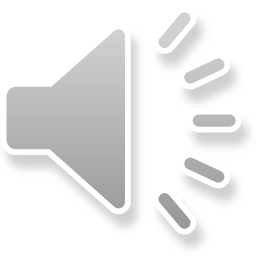 PHA: ESTUDIO DE LOS CONTEXTOS
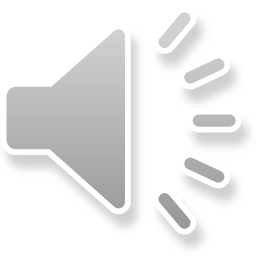 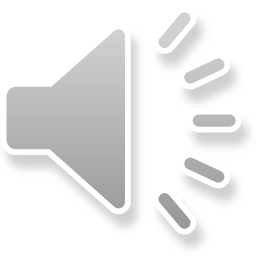 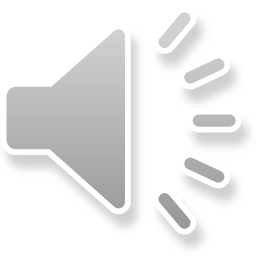 DCT y PHA aparecen juntos en 5 casos:
1) pues entonces /DCT no /PHA piensa un momentito //COM

2) entonces /DCT bueno /PHA pues es un poco de todo /COM no //PHA

3) pero /DCT a ver /PHA eso /TOP < no me engañes > //COM
DCT/PHA
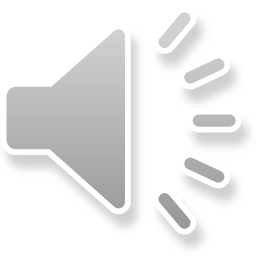 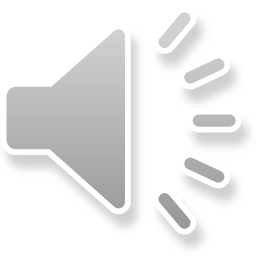 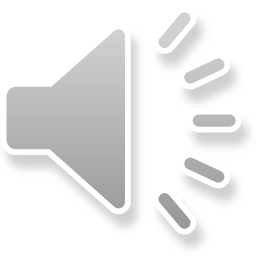 4) entonces /DCT bueno /PHA con este primer pago /TOP digamos que él ya tiene su viaje garantizado /CMM y su plaza //CMM


5) < y > [/1] y bueno pues /DCTe' nada /PHA una vez que [/1] que tú le has pedido los [/1] los datos /TOP nada él te lo vas a enviar /PAR también le tienes que pedir el pago //COM
DCT/PHA
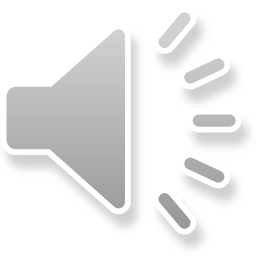 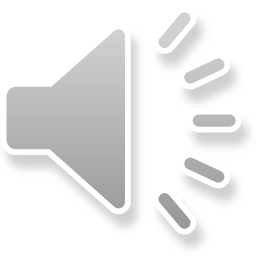 En todos los ejemplos que se han presentado, los conectores discursivos preceden los fáticos. 
Las dos unidades no se se excluyen recíprocamente.
DCT/PHA
Definir la relaciÓn entre dct, inp y pha
En este trabajo me he ocupado de las unidades informativas dialógicas, centrándome en el conector discursivo e investigando sobre todo su realción con el íncipit y parcialmente con el fático, intentando evidenciar los rasgos que los unen y los que distinguen a través de un estudio empírico basado en la comparación de ejemplos sacados de DB-IPIC (Database de Information Patterning Interlinguistic Comparison de LABLITA). Esto me ha llevado también a tomar en consideración los marcadores del discurso y a hacer un pequeño estudio sobre ellos en las distintas etiquetas.
OBJETIVOS DEL TRABAJO
Situar el estudio del habla en Ámbito didÁctico
OBJETIVOS DEL TRABAJO
En este trabajo he propuesto un estudio del habla, en concreto de las unidades dialógicas DCT, INP y PHA, con intención didáctica, o sea para que los estudiantes de ELE puedan entender su utilidad y luego servirse de ella como fuente de aprendizaje. Al ser la lengua oral espontánea, se pueden observar en ella muchas estrategias discursivas: por eso me ha parecido interesante introducir los marcadores conversacionales y sus distintas funciones al encontrarse en una u otra unidad. El habla coloquial contribuye en gran medida a la utilización de estas partículas, de hecho, se trata de recursos básicos que caracterizan el lenguaje oral y que el aprendiente necesita para llevar a cabo una interacción eficaz.
GRACIAS POR VUESTRA ATENCIÓN
CHIARA BERNABEI